0
2
2
1
YEAR
YEAR
YEAR
YEAR
2012年 新年礼包
适用于年会年终报告的PPT素材辑
1 阵列图示
2
6
1
3
此处添加文字
此处添加
文字
此处添加
文字
4
5
此处添加
文字
此处添加
文字
此处添加
文字
2
此处添加文字
此处添加文字
2 递进图示
此处添加文字
此处添加文字
此处添加文字
此处添加文字
此处添加文字
此处添加文字
此处添加文字
此处添加文字
此处添加文字
此处添加文字
此处添加文字
此处添加文字
此处添加文字
此处添加文字
此处添加文字
此处添加文字
此处添加文字
此处添加文字
此处添加文字
此处添加文字
此处添加文字
此处添加文字
此处添加文字
此处添加文字
3
2 递进图示
N
1
2
3
4
5
此处添加文字
W
E
Values
S
此处添加文字
Vision
此处添加文字
Mission
此处添加文字
Strategic goals
此处添加文字
Tactics
4
3 流程图示
2009
2010
2012
2013
2014
点击此处添加文字内容
点击此处添加文字内容
点击此处添加文字内容
点击此处添加文字内容
点击此处添加文字内容
点击此处添加文字内容
点击此处添加文字内容
点击此处添加文字内容
点击此处添加文字内容
点击此处添加文字内容
此处添加文字
此处添加文字
此处添加文字
此处添加文字
此处添加文字
点击此处添加文字内容
点击此处添加文字内容
5
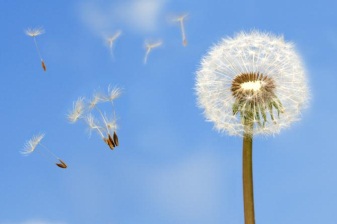 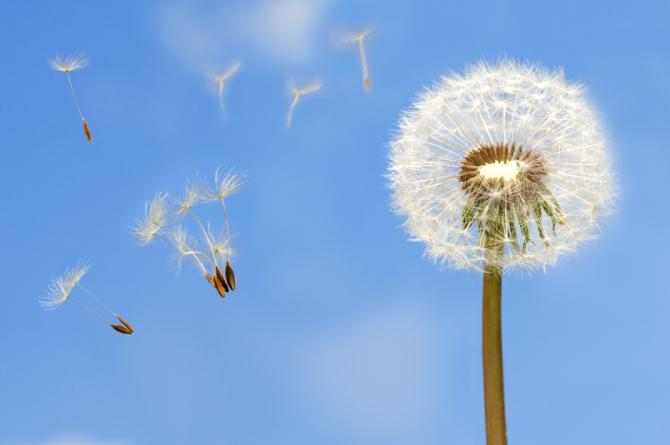 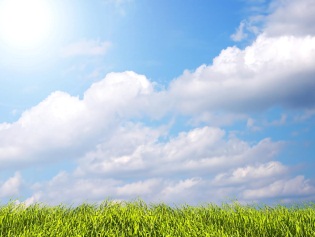 3 流程图示
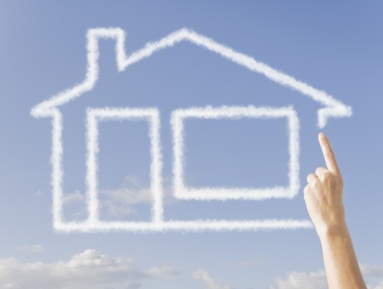 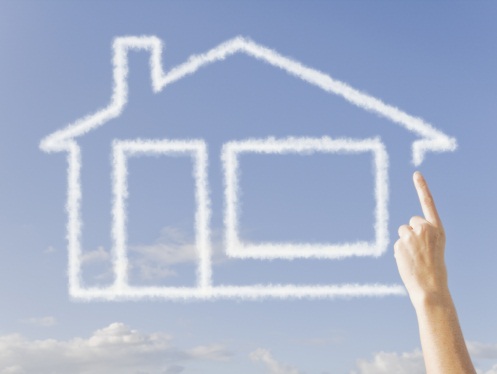 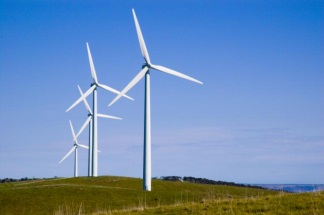 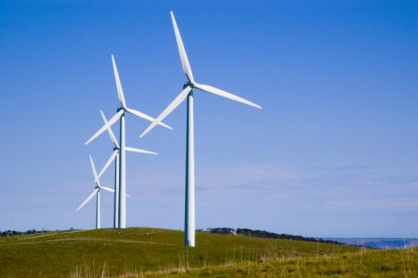 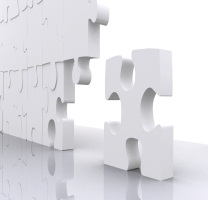 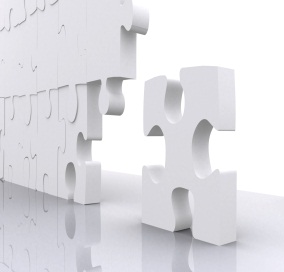 2001
此处添加文字
2002
此处添加文字
2003
此处添加文字
2004
此处添加文字
2005
此处添加文字
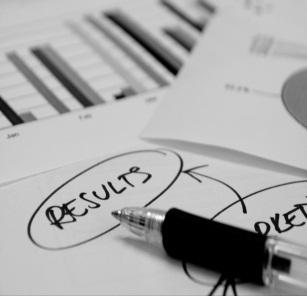 2006
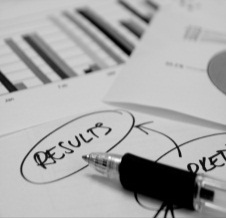 此处添加文字
2007
此处添加文字
2008
此处添加文字
2009
此处添加文字
2010
此处添加文字
2011
此处添加文字
6
11 图片/呈现
此处添加文字
此处添加文字
此处添加文字
此处添加文字
2008
2010
2007
2009
添加文字
添加文字
添加文字
添加文字
7
12 形象/指代
2
1
2
8
12 形象/指代
0
1
1
2
0
2
1
2
YEAR
YEAR
YEAR
YEAR
YEAR
YEAR
YEAR
YEAR
9
12 形象/指代
1
0
2
2
10
12 形象/指代
1
3
2
1
此处添加文字
此处添加文字
此处添加文字
此处添加文字
此处添加文字
此处添加文字
此处添加文字
此处添加文字
此处添加文字
11
12 形象/指代
此处添加文字
此处添加文字
此处添加文字
此处添加文字
此处添加文字
12
1
2
3
4
12 形象/指代
Appealing visualization of your contents
Fast and effective creation of your presentation
Improved performing
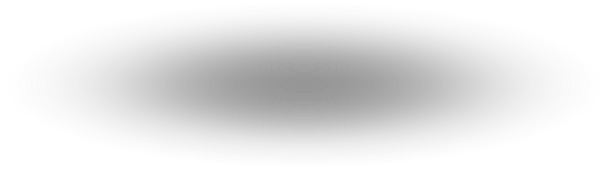 13
0
2
2
1
YEAR
YEAR
YEAR
YEAR
感谢
此处填写名称